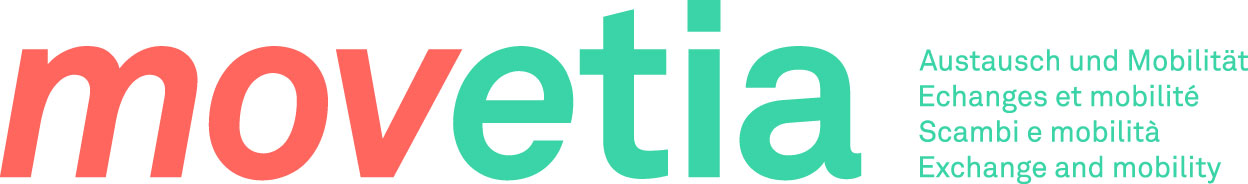 Start programming with Python in 10 steps
Presentation plan
Introduction, reasoning, goals

How to use the guide

The structure of a step

Brief overview of all steps
Introduction, reasoning, goals
Goal : acquiring basic knowledge of Python programming

Not a course, but a guide!
 aggregates carefully curated (correct, well-made, easy to understand) resources
 complements them with links and tips
How to use the guide
Intended for supervised learning
Students 80%
Teachers 20% (provide answers to some exercises + answers to questions)


10 steps covering 10 topics, building on each other, of various lengths
for a total of 5 ECTS
Structure of a step
Introduction: What is the topic? Why is it relevant?

“Things to know”

Learn actively: External resources, connected in a way that makes sense
Structure of a step - Introduction
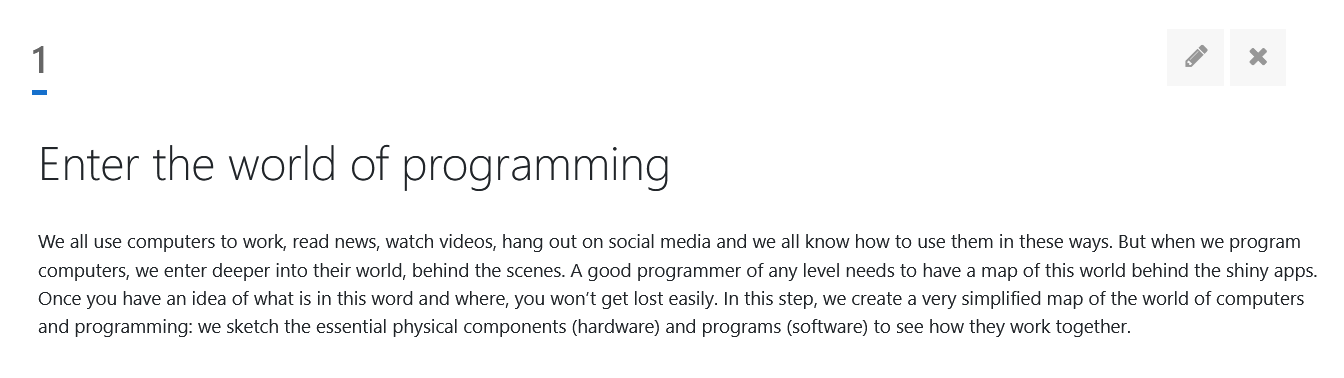 Structure of a step - Things to know
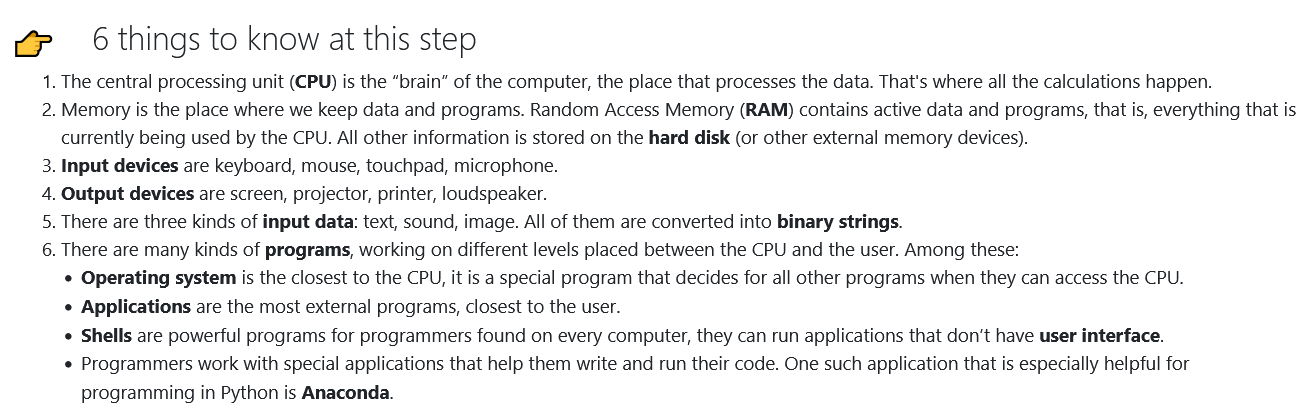 Structure of a step - Learn actively
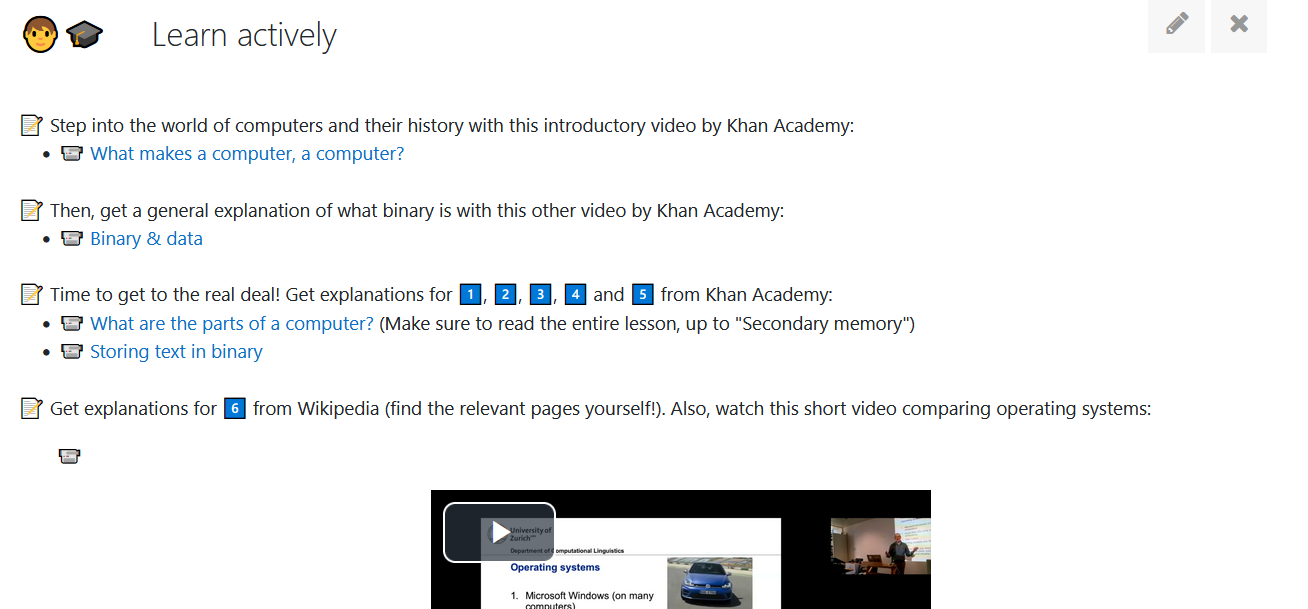 Intended workflow
Brief overview of all steps (1)
Step 1: Enter the world of programming

Step 2: Watch Python code demo

Step 3: Write and run your first programs

Step 4: Figure out some details

Step 5: Get out of your notebooks
Brief overview of all steps (2)
Step 6: Start matching with regular expressions

Step 7: Grow your dictionaries

Step 8: Web is the limit

Step 9: Organise your code with functions and classes

 Step 10: Contribute your code
Brought to you by
Tanja Samardžić
Marie Berthouzoz
Leo Ting Pan
Marc Tanti
Lonneke Van der Plas

Thank you!